E-Center Project
Winter ESCC Meeting
February 4, 2010
E-Center Overview
Problem space:
No coherent view of monitoring data from an end-to-end perspective

Proposed Solution:
Central network monitoring data collection system that crosses network domain boundaries
A “weather” center to find out about network path conditions

E-Center = a facility
Design will be with portability in mind
A central location for network monitoring & measurement information
Targeted basic services
Hop-by-hop link data across a network path
L3 at this point
Historical perspective(s)

Active performance measurements
Initially, ongoing performance measurements
Eventually on-demand measurements

Anomaly-centric statistical analysis

Supporting collaborative services
3
E-Center Architecture
Explicit non-goals:
NOC-type functions

Network problem troubleshooting center

Performance analysis center
5
Monitoring & Measurement Data Collection
Foundation of collection is perfSONAR data:
But not limited only to perfSONAR-accessible data
SNMP-collected data on router/switch interfaces
PerfSONAR active measurement tools

Monitoring data lives where its collected
Retrieval from measurement archive (MA)
But caching of “useful” data
6
Scope
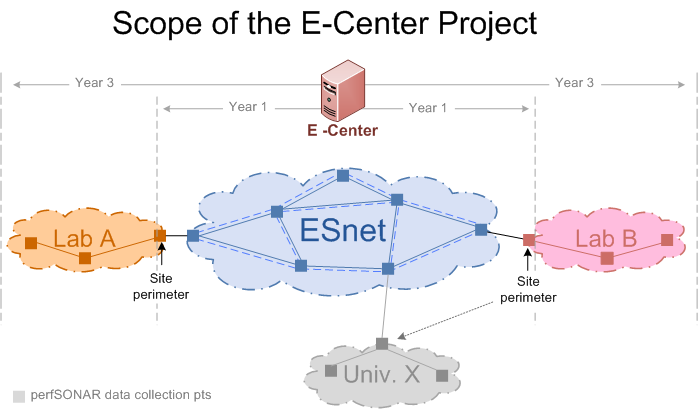 Deployment focus on ESnet & sites directly attached


Design objective = federated model
Project Partners, Roles, & Principals
Fermilab:
Primary role:  Overall system development & integration
Phil DeMar (PI)
Maxim Grigoriev

Lawrence Berkeley Laboratory (Esnet):
Primary role:  Data collection support & integration
Brian Tierney (Co-PI)
Joe Metzger
Andy Lake

Bucknell University:
Primary role:  Data mining, statistical analysis, & forecasting
Michael Frey (Co-PI)